আল্লাহ নামে শুরু করছি।
স্বাগতম
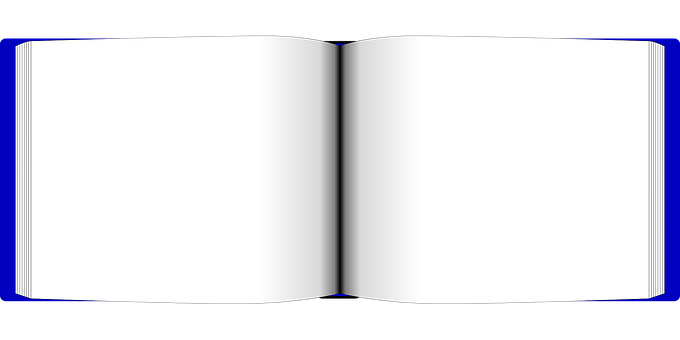 শিক্ষক পরিচিতি
মোঃ আবু খোকন                          সহকারী শিক্ষক (হিসাব বিজ্ঞান.)
হাসিমপুর মাধ্যমিক বিদ্যালয় ,
 কুমারখালী, কুষ্টিয়া
ইমেইলঃmdabukhokon888@gmail.com
মোবাইলঃ ০১৭২৪-888428
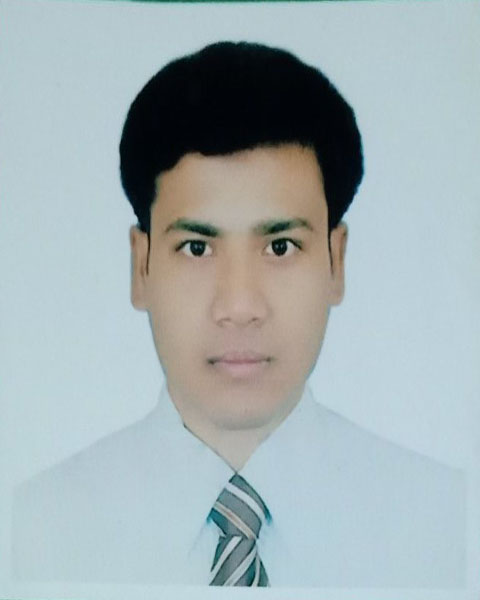 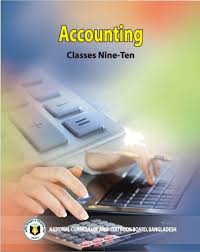 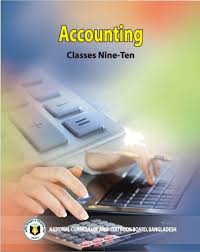 পাঠ পরিচিতি                                     বিষয় : হিসাববিজ্ঞান                                  শ্রেণী : দশম                                     অধ্যায় : অষ্টম                                     পাঠ : নগদান বই                              পাঠ্যাংশ: একঘরা ও দুঘরা নগদান বই                             সময় : ৪৫ মিনিট                                       তারিখ : ১৮-০৩-২০২১ খ্রি.
নগদ টাকার আদান প্রদান
লক্ষ্য কর
তোমরা কি দেখতে পারছো?
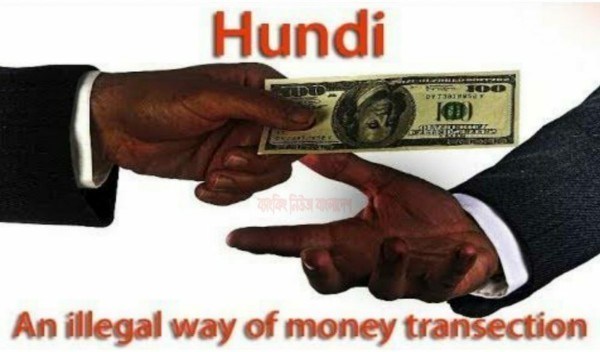 কোন বইতে লিপিবদ্ধ করা হয়?
নগদ  আদান প্রদান
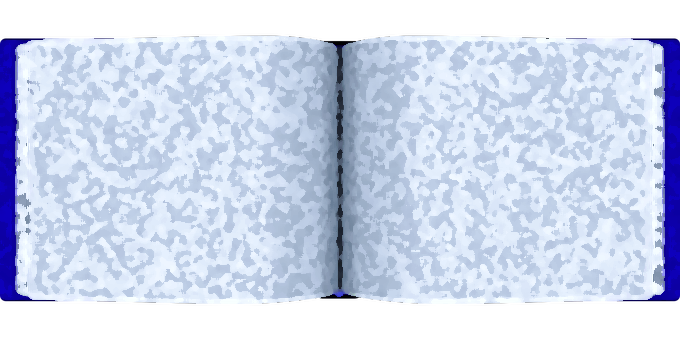 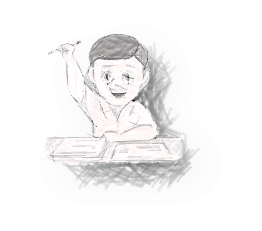 আজকের পাঠ
নগদান বই
শিখন ফল
পাঠশেষে শিক্ষার্থীরা -------
নগদান বইয়ের ধারণা ও গুরুত্ব ব্যাখ্যা করতে পারবে?
বিভিন্ন প্রকার নগদান বই প্রস্তুত করতে পারবে (বিবরণ সহ);
নগদ প্রাপ্তি জাবেদা ও নগদ প্রদান জাবেদা প্রস্তুত করতে পারবে।
একঘরা নগদান বইয়ের ঘর কয়টি?
ছকটি ভাল করে লক্ষ্য কর
এক ঘরা নগদান বই
একঘরা নগদান বইয়ে দশটি ঘর ?
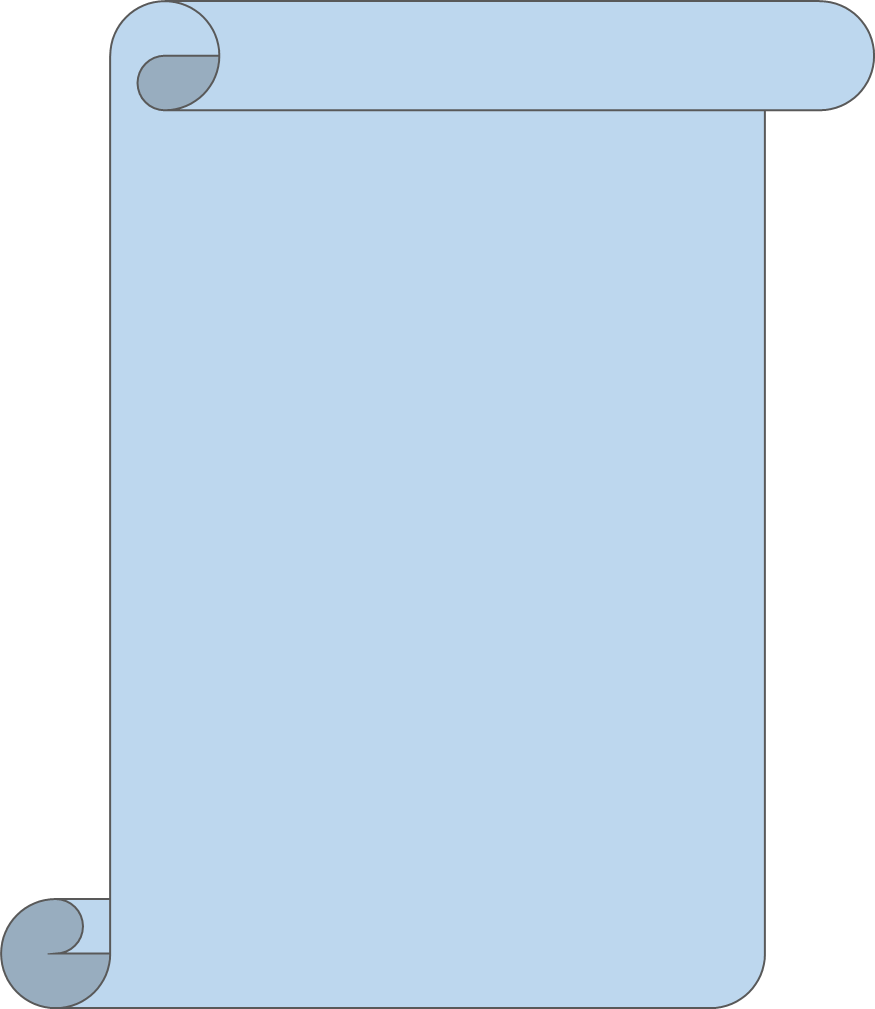 ৫ জন করে দলে ভাগ হয়ে আলোচনা করে পোস্টার পেপারে আঁকি (চিহ্ন ও বিবরণ সহ)।
অঙ্কন শেষে প্রতি দল থেকে একজন দলনেতা এসে উপস্থাপন করি।
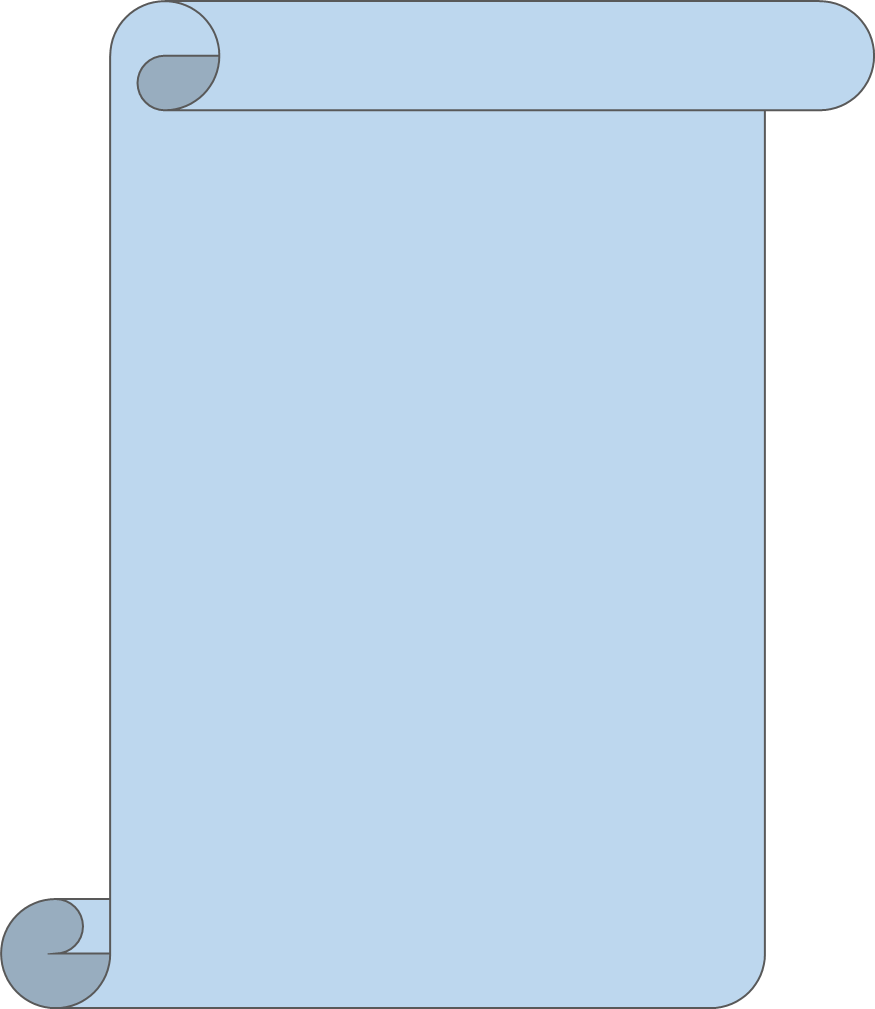 দলগত
 কাজ
12
1
11
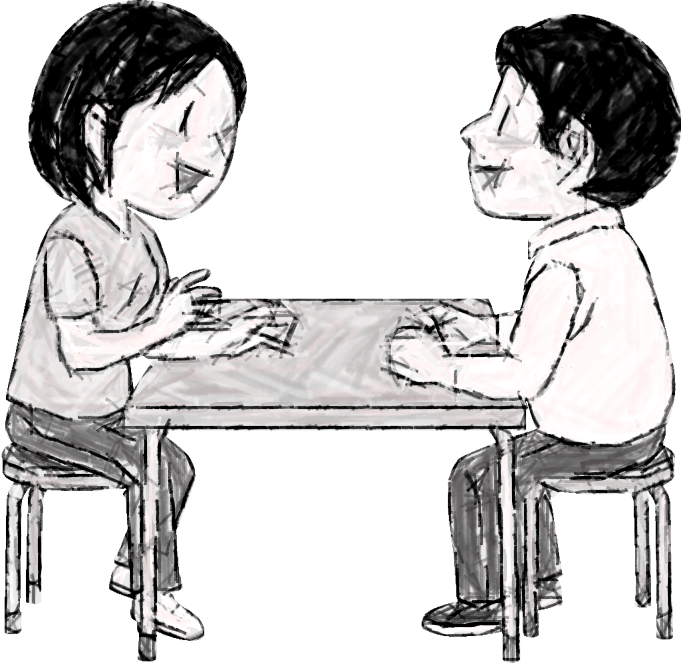 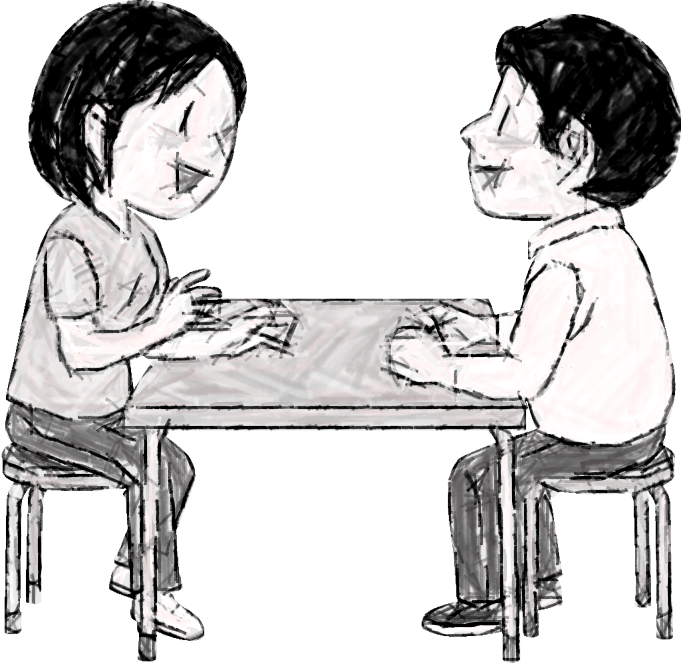 2
10
9
3
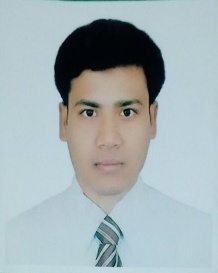 4
8
7
5
6
দুইঘরা নগদান বইয়ের ছক অঙ্কন করি?
মূল্যায়ন
১. নগদান বই প্রধানত কয় ধরনের?
	(ক) ৩টি
	(খ) ৪টি
	(গ) ৬টি
	(ঘ) ৭টি
বাড়ির কাজ
দুইঘরা নগদান বইয়ের ছক অঙ্কন করি।